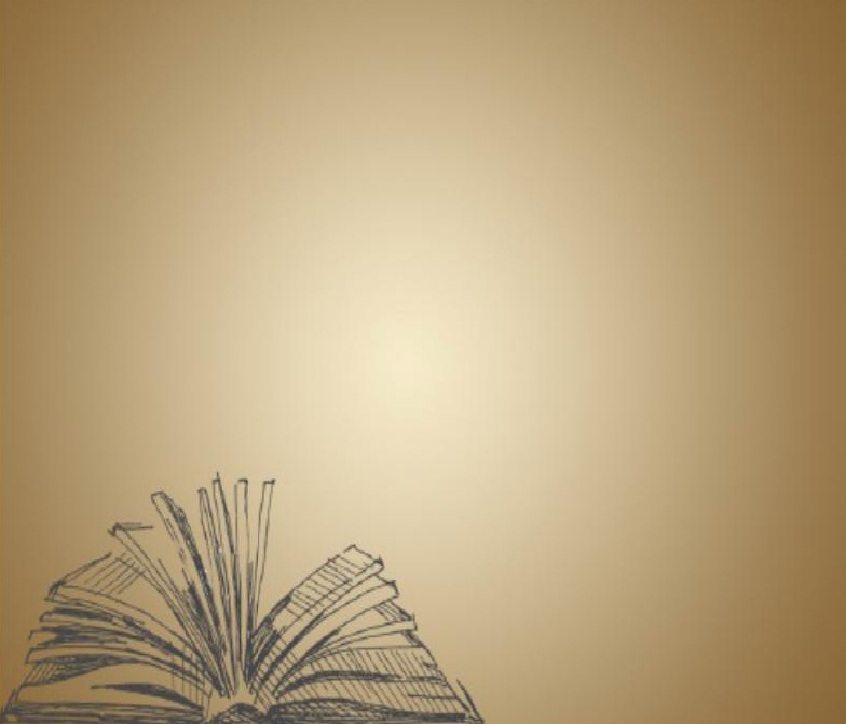 Доклад:
«Приемы формирующего оценивания на уроках английского языка           в 5-6 классах»
Автор: Нурбагандова Р.М.
Новая система оценивания, построена на следующих основаниях:
Оценивание является постоянным процессом, осуществляется практически на каждом уроке.
    Оценивание может быть только критериальным. Основными критериями оценивания выступают ожидаемые результаты, соответствующие учебным целям. Например, в качестве критериев оценивания могут выступать планируемые учебные умения как предметные, так и метапредметные.
    Критерии оценивания и алгоритм выставления отметки заранее известны и педагогам, и учащимся. Они могут вырабатываться ими совместно.
    Система оценивания выстраивается таким образом, чтобы учащиеся включались в контрольно-оценочную деятельность, приобретая навыки и привычку к самооценке.
Формирующее оценивание:
- процесс поиска и интерпретации данных, которые ученики и их   учителя используют для того, чтобы решить, как далеко ученики уже продвинулись в своей учёбе, куда им необходимо продвинуться и как сделать это наилучшим образом;
- осознание самим учеником разрыва между тем, чего он хочет достичь (в знаниях, понимании, умениях), и тем, где он находится в данный момент; планирование того, что ученик сделает, чтобы этот разрыв сократить;
- происходит в ходе обучения и является его частью и его можно рассматривать как текущее, диагностическое, т.е. оценивание для обучения;
- используется для того, чтобы выяснить, достигнуты ли поставленные учебные цели.
Прием  “Краткий пятиминутный обзор-резюме результатов прошлого урока”.
Вопросы для обсуждения:
На какой вопрос отвечают имена прилагательные?
Какие бывают прилагательные?
Сколько степеней сравнения вы знаете?
С помощью каких суффиксов образуются сравнительная и превосходная степени односложных прилагательных? Приведите свои примеры.
Как образуются степени сравнения многосложных прилагательных? Приведите свои примеры.
Какие исключения вам известны?
Прием  “Краткий пятиминутный обзор-резюме результатов прошлого урока”.
Вопросы возникшие у детей в процессе обсуждения:
1.  Необходим ли в превосходной степени артикль the? 
2.  Почему в словах big, hot удваивается согласная буква? 
3.  Какие правила правописания степеней прилагательных нам еще не известны? или Можем ли мы повторить правила правописания степеней прилагательных?
Эффективная стратегия - Постановка вопросов.
Классификация Б.Блума:

-приложение: Какие ещё примеры ты знаешь?
-анализ: Как ты можешь доказать, что ... ?
-оценку: Что ты думаешь о ... ?
Наблюдение – важная техника формирующего оценивания.

Дифференцированная работа в группах:
1. Разделить учеников на группы по уровню достижений на данный момент и дать дифференцированные по сложности задания, оказывая поддержку группе, в которую вошли дети с наибольшими трудностями.
2. Сформировать смешанные группы, в каждую из которых войдут ученики, максимально овладевшие материалом, которым будет поставлена задача помочь справиться с заданием остальным участникам группы.
   
    Анализ
     Вовлечение детей в рассмотрение и рефлексию процесса  учения
Опросник  для  самодиагностики  по  теме «Великобритания. Географическое положение»
Инструкция. Учащимся предлагается ответить на вопрос, заполнив таблицу.
Самостоятельная работа по теме “Американские президенты”
Complete the information about two American presidents.
 
was the …American president
was born into a … family
… teachers
when a young man he learned to …
took part in the … War
he was a professional …
people had a lot of respect for him because…
people remember him because…
Прием матрица   запоминания.
Group the words according to their part of speech. Explain your choice.
Прием  карты приложения.
Прием   мини-обзор.
Вопросы по мини-обзору: 

«Какой момент был наиболее важным в том, что вы сегодня изучали?» 

«Какой момент остался наименее ясным?».
Существуют  два  вида  оценивания:
Внешнее                             Внутреннее
 (суммативное)                  (формирующее)
Отметьте, что относится к внешнему оцениванию, а что к внутреннему.
Литература:
1. Кравцова И.Л., Пинская М.А. Критериальное оценивание входит в практику отечественной школы // Народное образование. 2012. № 2. C. 163—168 
2. Пинская М.А., Иванов А.В. Критериальное оценивание в школе // Школьные технологии. 2010. № 3. C. 177—184.
3. Пинская М.А. Формирующее оценивание: оценивание в классе: Учебное пособие. М.: Логос, 2010.
4. Тряпицына Н.П., Родионова Н.Ф. Модернизация общего образования: оценка образовательного результата. СПб., 2002. 225 с.
Интернет-источники
1. Романов Ю.В. Критериальное оценивание в гимназии № 45 г. Москвы: http://schools.techno.ru/ms45/win/history/krit8-9.html 
2. Формирующее оценивание в системе образования: 
http://dokrgv.ru/moodle/course/view.php?id=2
Спасибо за внимание!